Faculty For Health Sciences and Medicine
Smart Cities and Disability
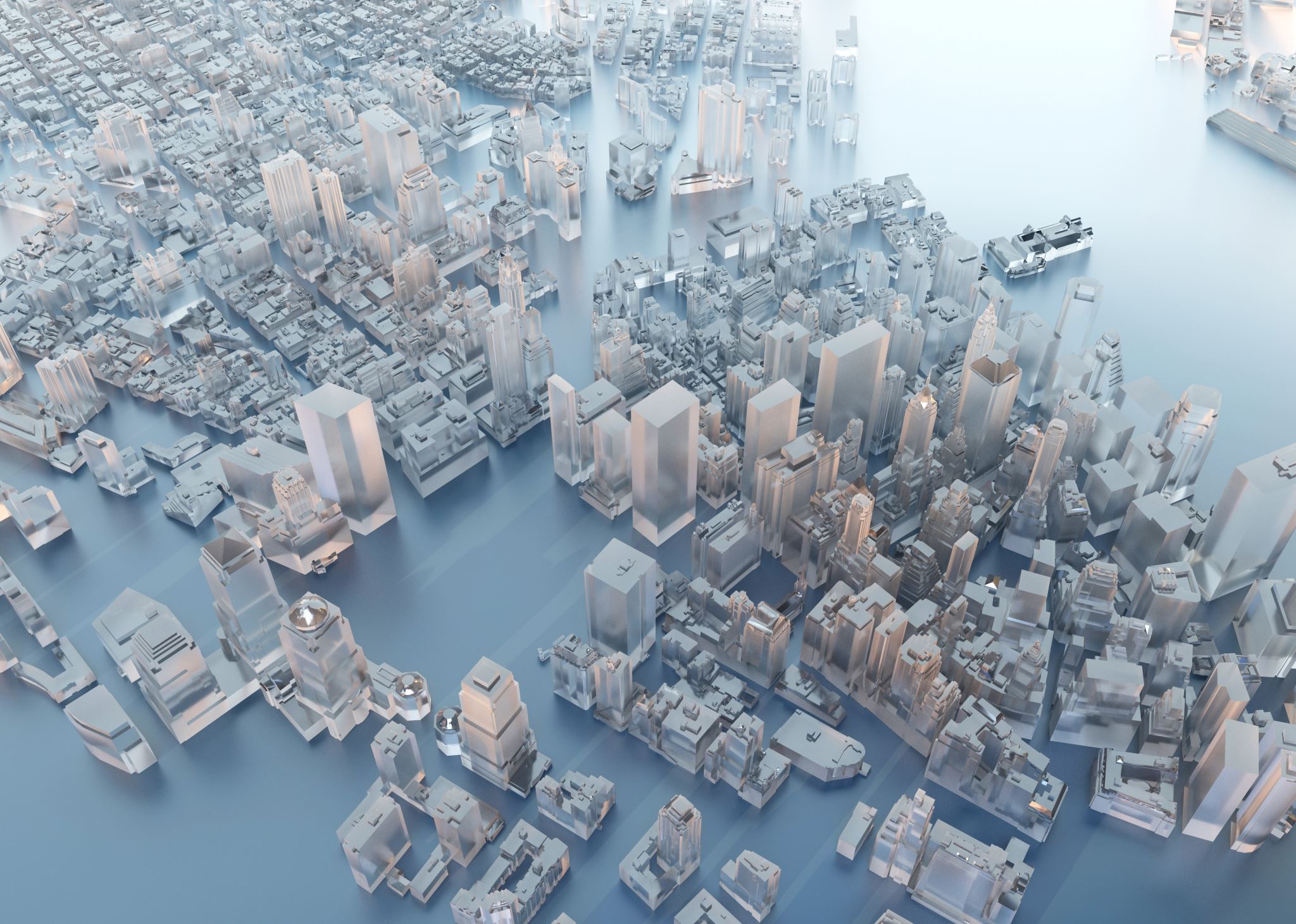 Oliver Gruebner Anna Do, Christopher Hewitt, Boglarka Zsolyomi, Fiona Strobel, Monique Sekhon, Suzanne Elayan, Martin Sykora, AND Ketan Shankardass
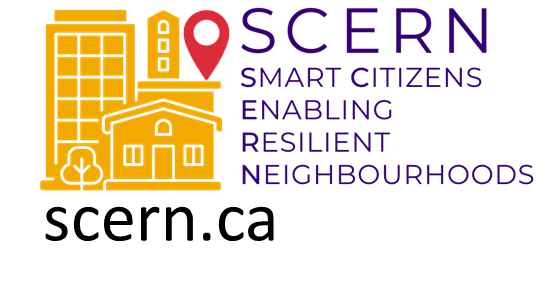 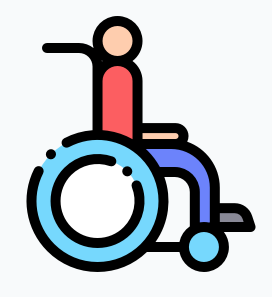 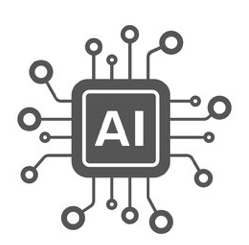 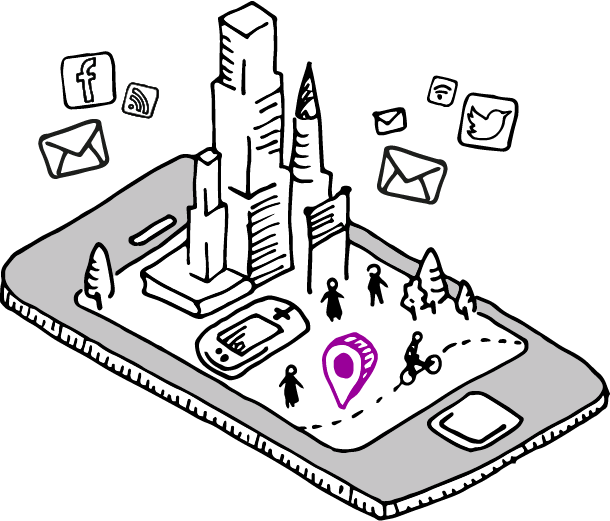 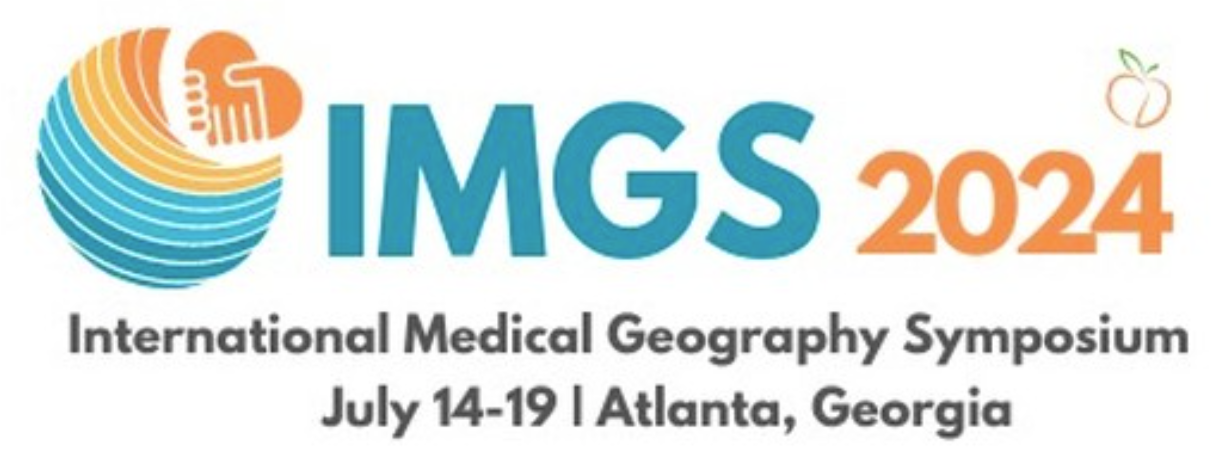 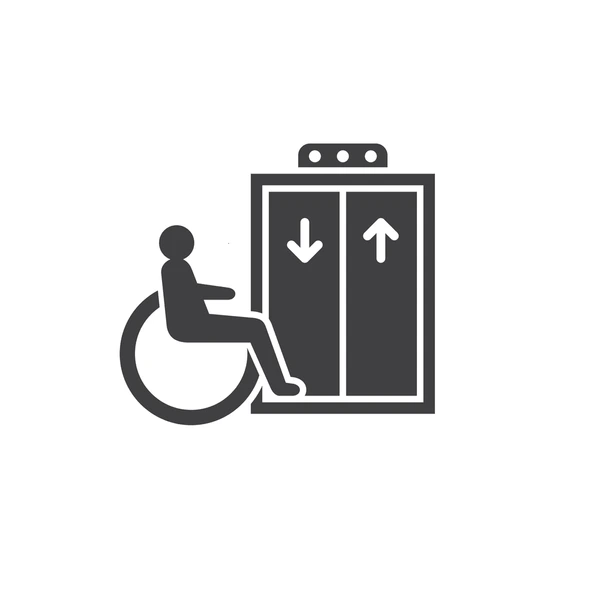 Digital Platform opportunities
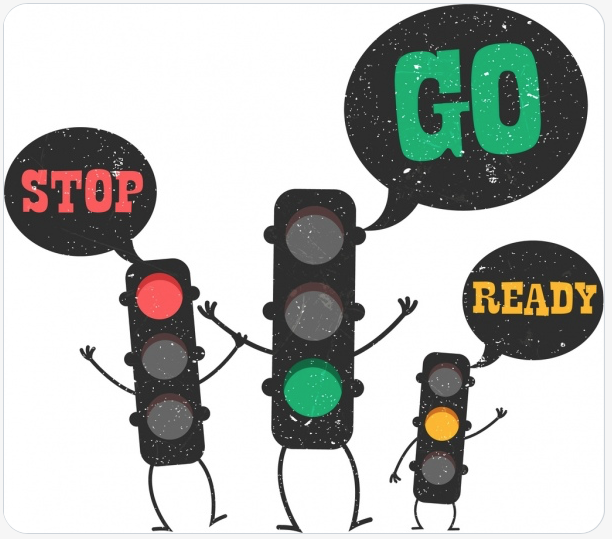 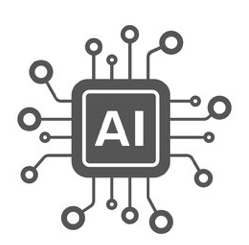 +
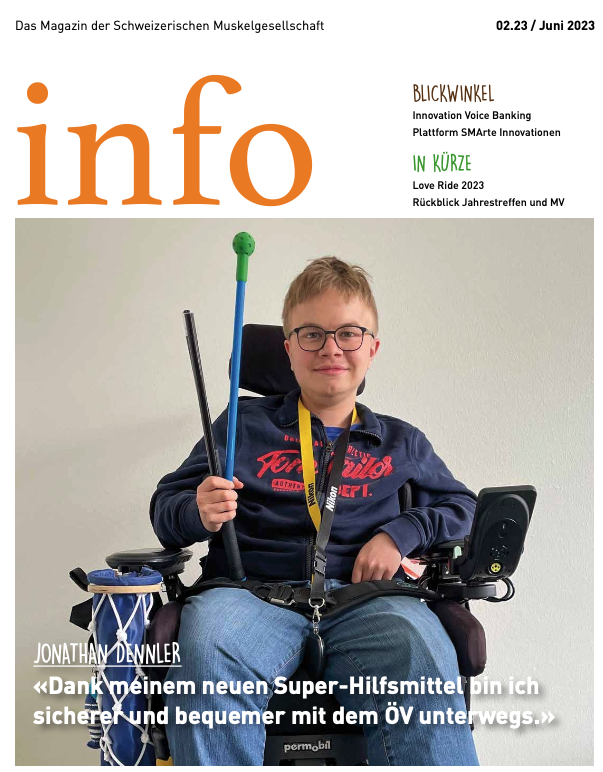 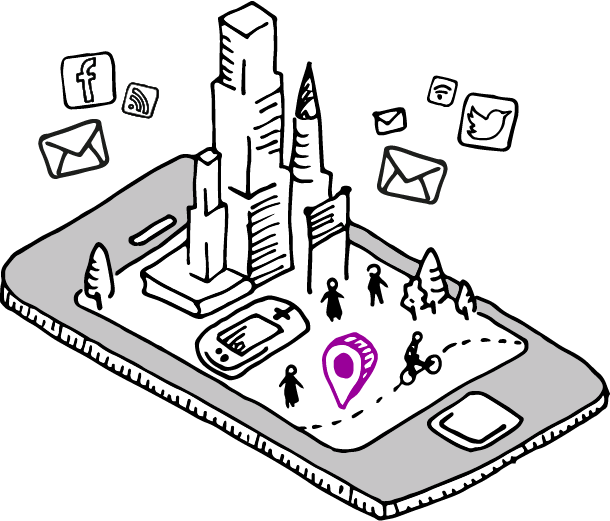 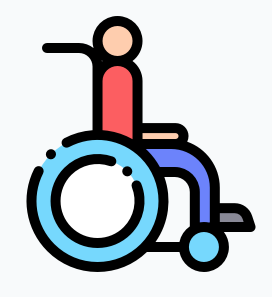 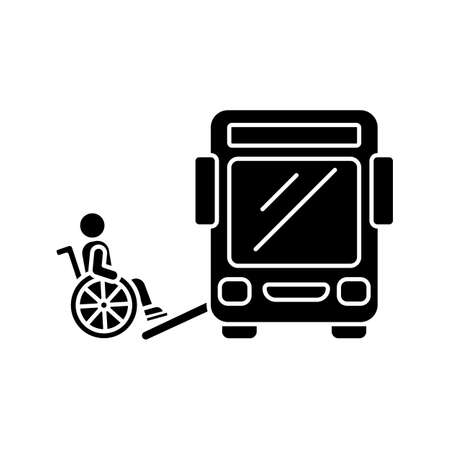 Gruebner, et al 2024 International Journal of Public Health  
Gruebner, et al 2023 DIGITAL HEALTH
Gruebner, et al 2022 Journal of Medical Internet Research
“Thanks to my super aid, I am safer and more comfortable travelling by public transport”
https://www.muskelgesellschaft.ch/wp-content/uploads/2023/06/info2.23_Web.pdf
Background
By 2050, nearly 70 percent of the global population will live in cities

Inclusive and accessible urban spaces become increasingly important, particularly for disability affected persons

Convention on the rights of people with disabilities, implementation varies greatly across countries

Digital transformation and smart city approaches provide emerging opportunities for urban health

 However, the extent to which smart city applications consider or even fulfill the needs of individuals with disabilities remains underexplored
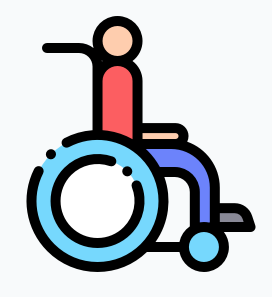 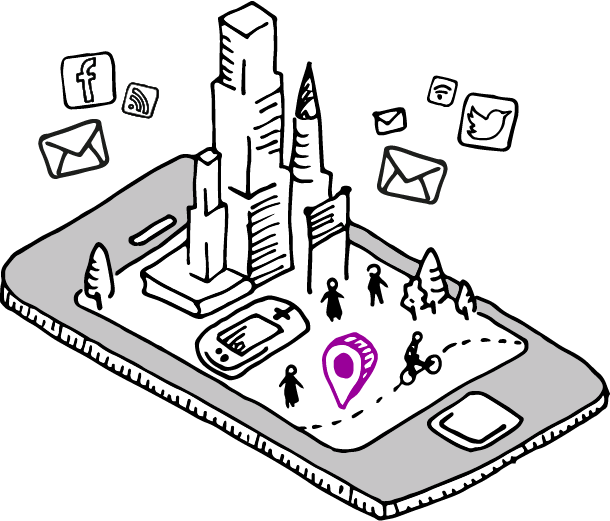 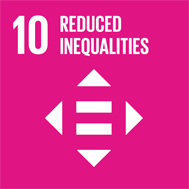 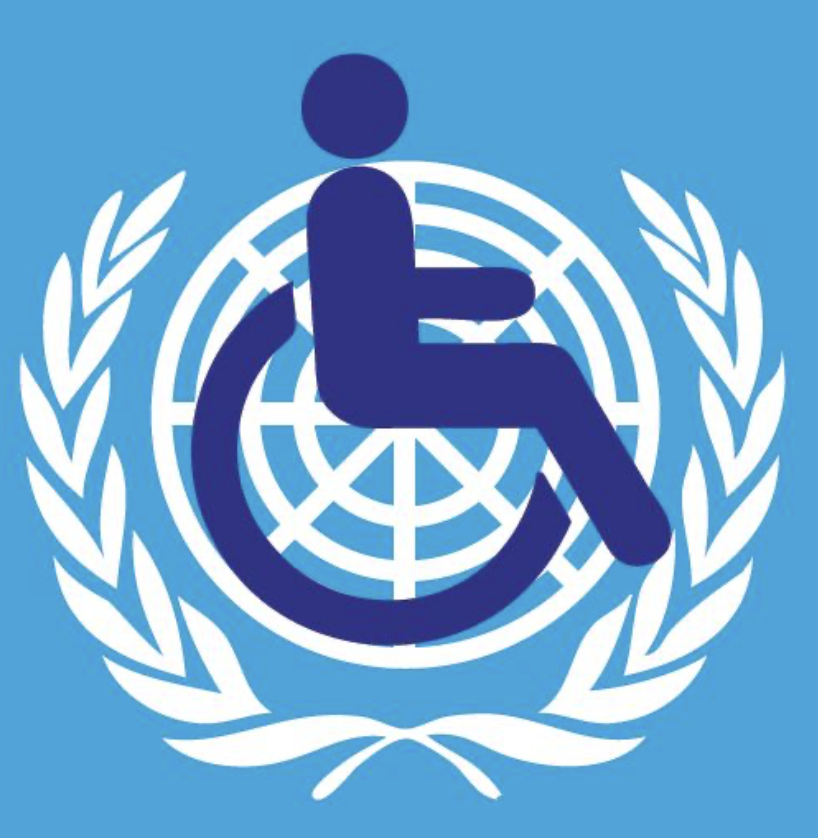 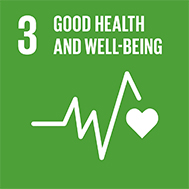 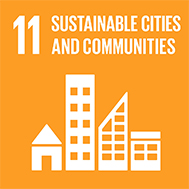 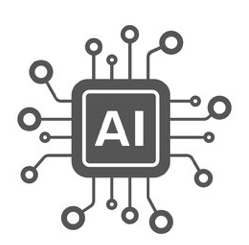 Research AIMS
Provide an overview about the existing literature on the interplay of smart cities and disability

Identify gaps and opportunities for future research and policy development
Definitions
Smart City
“urban area that uses electronic data collection sensors located in infrastructures, buildings, vehicles, institutions, and devices (IoT, Internet of Things) to supply real-time information of the main cities’ operating systems” Moura, F., & de Abreu e Silva, J. (2021)

Smart Citizen
“not only the beneficiary of the services provided by smart city but also a new type of member of the digital society that expects more interactive and responsive relationships with the local authorities and is ready and willingly to assume a bigger active engagement in defining, tailoring and updating online public services” Ianculescu, M., Bica, O., Balog, A., & Cristescu, I. (2019)
Methodology
Search Strategy:

Urban

AND smart OR "internet of things" 
OR "social media" OR "digital platform" 

AND disability OR handicap 
OR functioning OR wheelchair OR accessible 


AND 
"2014/01/01"[Date - Publication] : "2024/12/31"[Date - Publication]

AND English[Language]
AND Humans[MeSH]
Scoping Review
Organized in covidence.org, N=8 reviewers, two reviewers screened 
each item

Databases
PubMed, Scopus, Web of Science
Eligibility criteria
Include
Urban context
Motor disability
Digital platforms, Tech Aid
Outdoors
Physical accessibility
Peer reviewed original or review articles
in English language, published 2014-2024
Exclude
Non-urban context
Visual, hearing, cognitive, etc. disability
Algorithms, Models
Indoors
Digital accessibility
Prisma
N=2’977 studies imported for screening
N=31 duplicates identified
N=2’946 studies screened based on title and abstract
N=2’684 studies irrelevant
N=154 full text studies assessed for eligibility
N=106 studies excluded
N=48 Studies included
Preliminary results
N=48 Studies extracted

Majority from North America, Europe
Also: Bangladesh, Uganda, Palestine

Years: 2015-2024

Smart city applications, N=9

Smart citizen applications, N=23

Other, N=16
OG: Hey Chat GPT, please create a happy drawing sketch to visualize the topic of smart cities, disability, and accessibility
Word Cloud of Titles and Abstracts
Results and Discussion
Key themes identified in city planning, tourism, and university campus settings

Smart citizens
App-based assessments 
Physical barriers 
Wayfinding and inclusive navigation of public transit and public spaces
Parking spaces
Wheelchair mounted sensors and assistive devices (GPS, RFID, vibration detection, visuals)
Surface types, street features, inclinations of ramps, curbs, step heights
Visualizing wheelchair navigation to pedestrians
Robots

Smart cities
Monitoring urban accessibility (RFID, Bluetooth, and GPS acquisition)
Cooperative traffic assistance 
Mobility and parking solutions for disability affected persons
Smart Citizens
Participatory approach / gamification
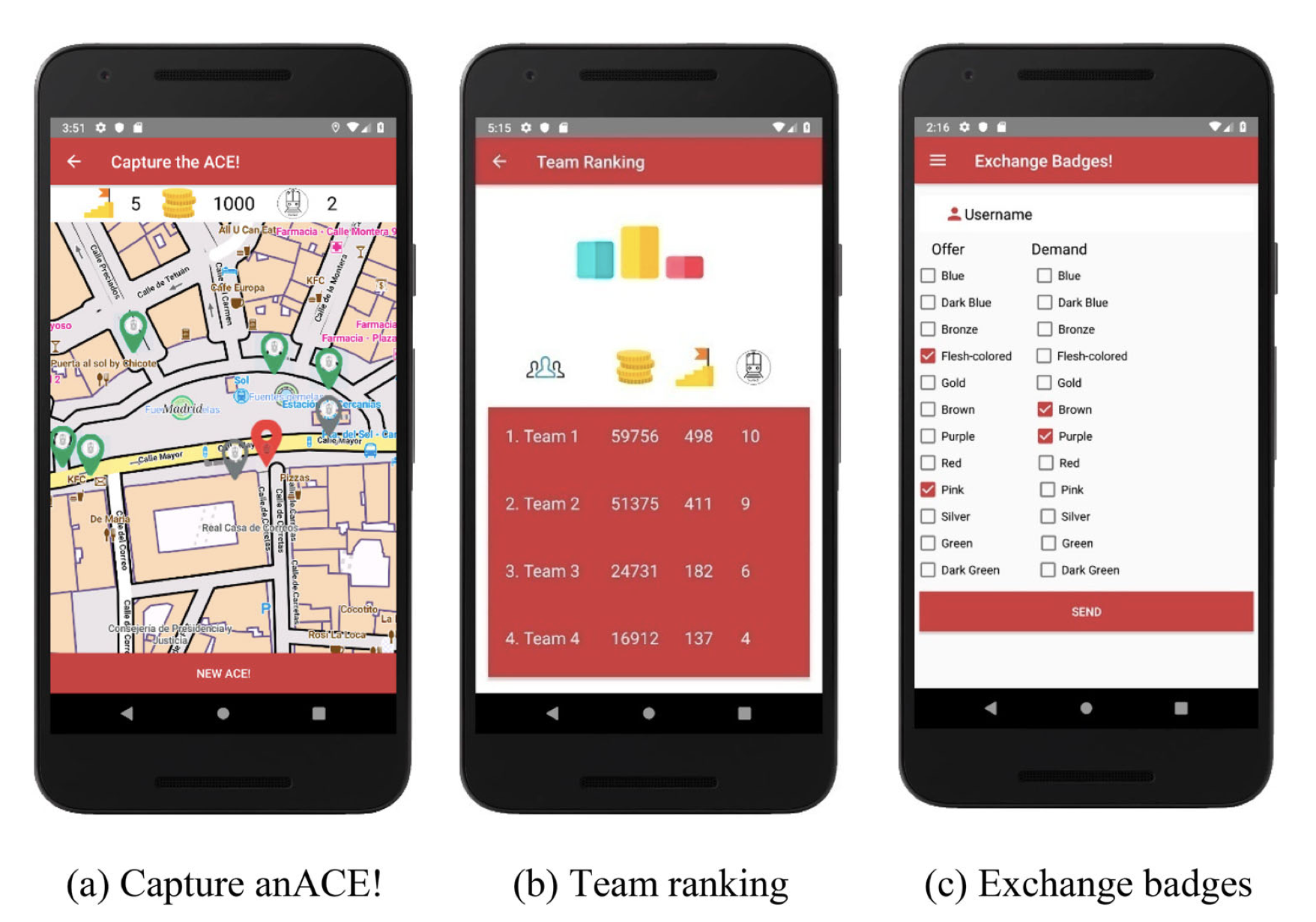 Cáceres, P., Cuesta, C. E., Vela, B., Cavero, J. M., & Sierra, A. (2020). Smart data at play: improving accessibility in the urban transport system. BEHAVIOUR & INFORMATION TECHNOLOGY, 39(6), 681–694.  https://doi.org/10.1080/0144929X.2019.1652852
Technical Aids for Smart Citizens
Bridging Human–Machine Understanding in Wheelchair Navigation
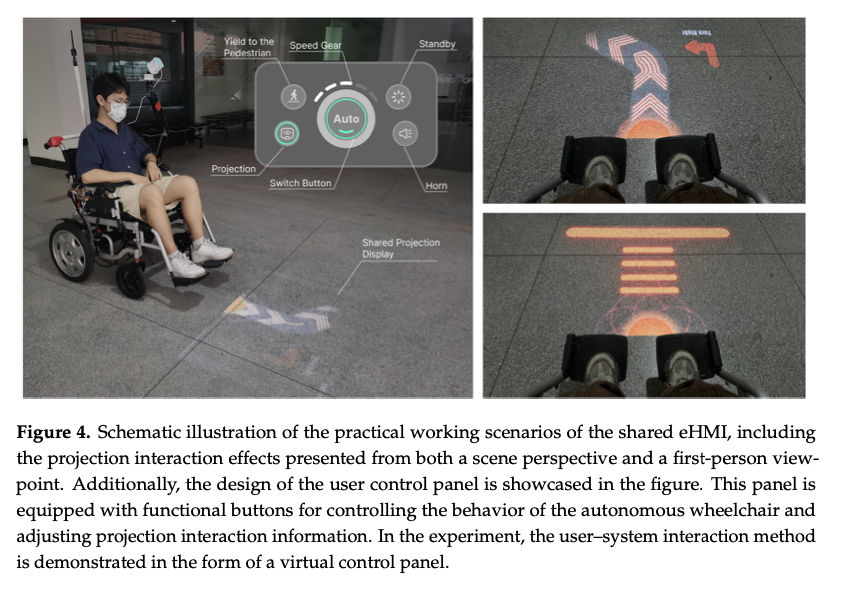 Zhang, X., Song, Z., Huang, Q., Pan, Z., Li, W., Gong, R., & Zhao, B. (2024). Shared eHMI: Bridging Human–Machine Understanding in Autonomous Wheelchair Navigation. Applied Sciences (Switzerland), 14(1). https://doi.org/10.3390/app14010463
Automated Wheelchair
Technical Aids for Smart Citizens
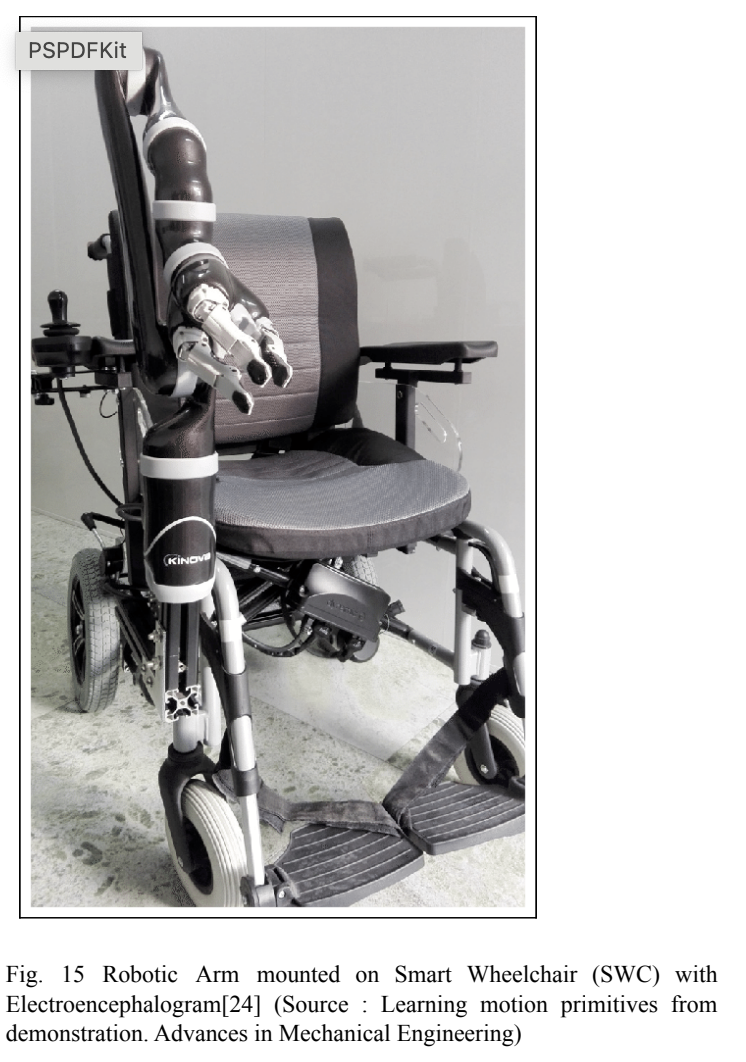 Co designing accessible public robots
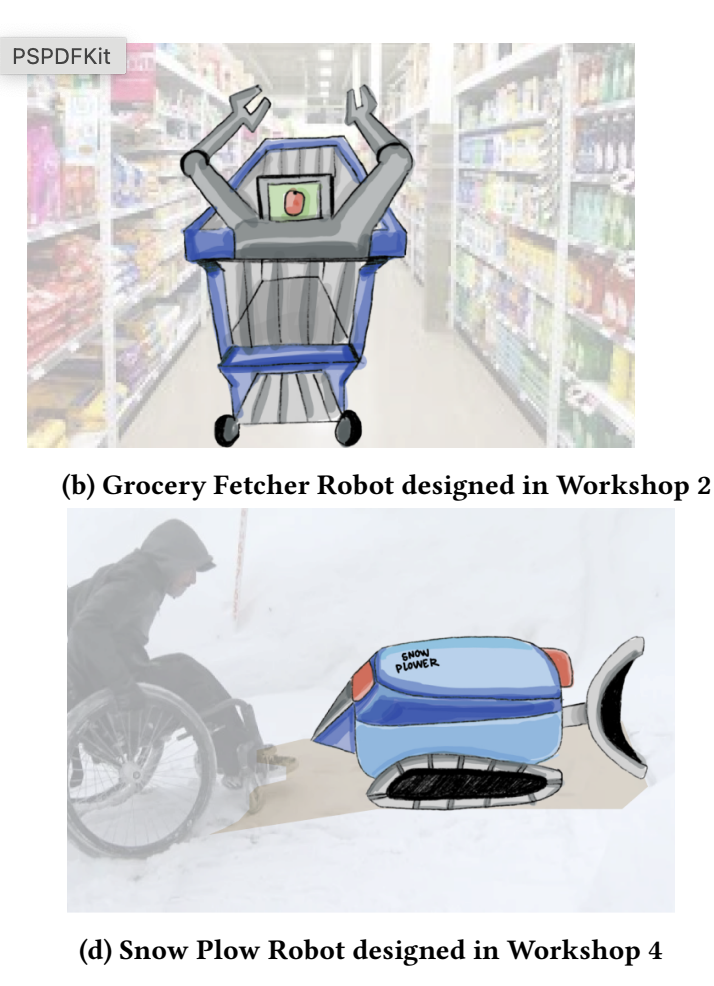 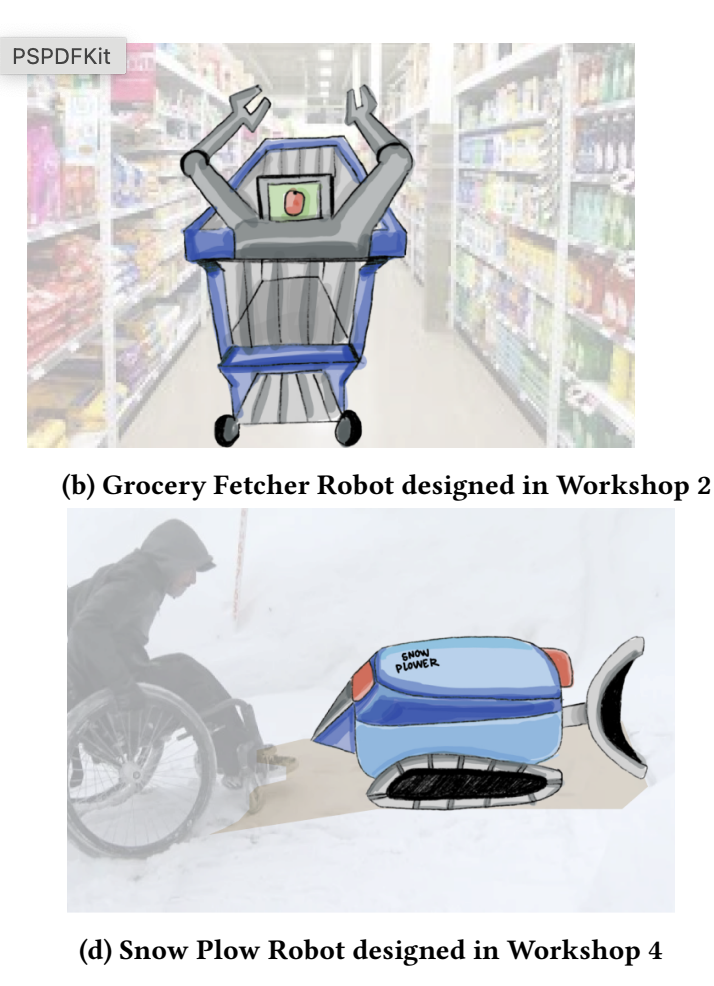 Mishra, P., & Shrivastava, S. (2023). Automated Wheelchair for the Physically Challenged with AIoT Modules. In Edge-AI in Healthcare: Trends and Future Perspectives (pp. 97–114).
Han, H. Z., Li, F. M., Baca-Vazquez, A., Byrne, D., Martelaro, N., & Fox, S. E. (2024). Co-design Accessible Public Robots: Insights from People with Mobility Disability, Robotic Practitioners and Their Collaborations. Conference on Human Factors in Computing Systems - Proceedings.
Smart City
Monitoring urban accessibility in smart cities with RFID/NFC/BLE and GPS acquisition
Pose direction estimation enhancing traffic accessibility, equity and safety
Yang, H. F., et. al (2022). Cooperative traffic signal assistance system for non-motorized users and disabilities empowered by computer vision and edge artificial intelligence. Transportation Research Part C: Emerging Technologies, 145.
Mora, H., Gilart-Iglesias, V., Pérez-Del Hoyo, R., & Andújar-Montoya, M. D. (2017). A comprehensive system for monitoring urban accessibility in smart cities. Sensors (Switzerland), 17(8). https://doi.org/10.3390/s17081834
Strength and Limitations
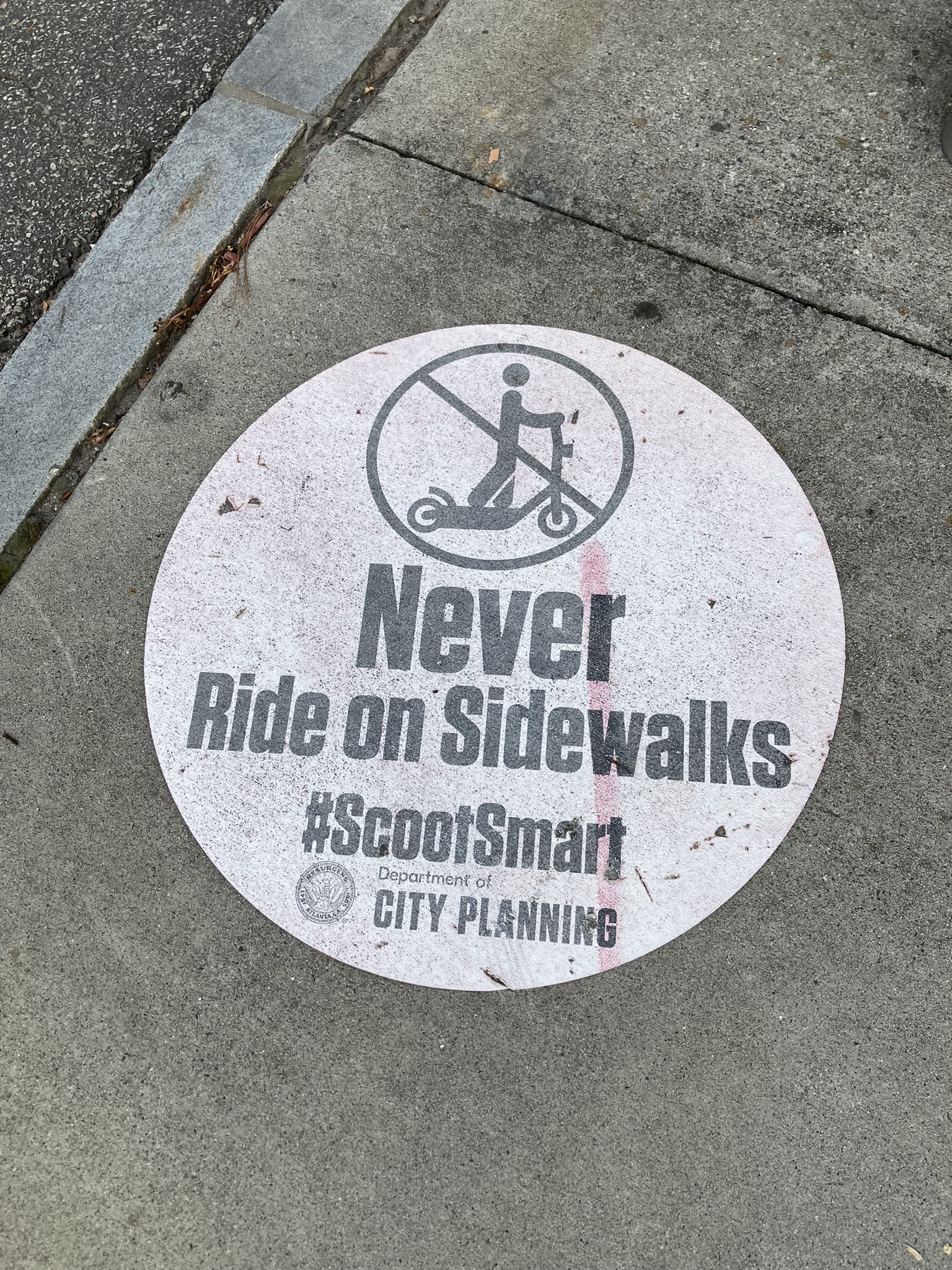 Overview of current literature on the topic
Create awareness in terms of equity, scientific representation, and policy engagement in this context

Our literature review potentially missed some papers and local initiatives not published in scientific outlets
Focused primarily on high income countries
Photo: Author. Atlanta, Piedmont Ave NE / John Portman Blvd.
Authors’ advice to Atlanta Department of City Planning
Conclusions
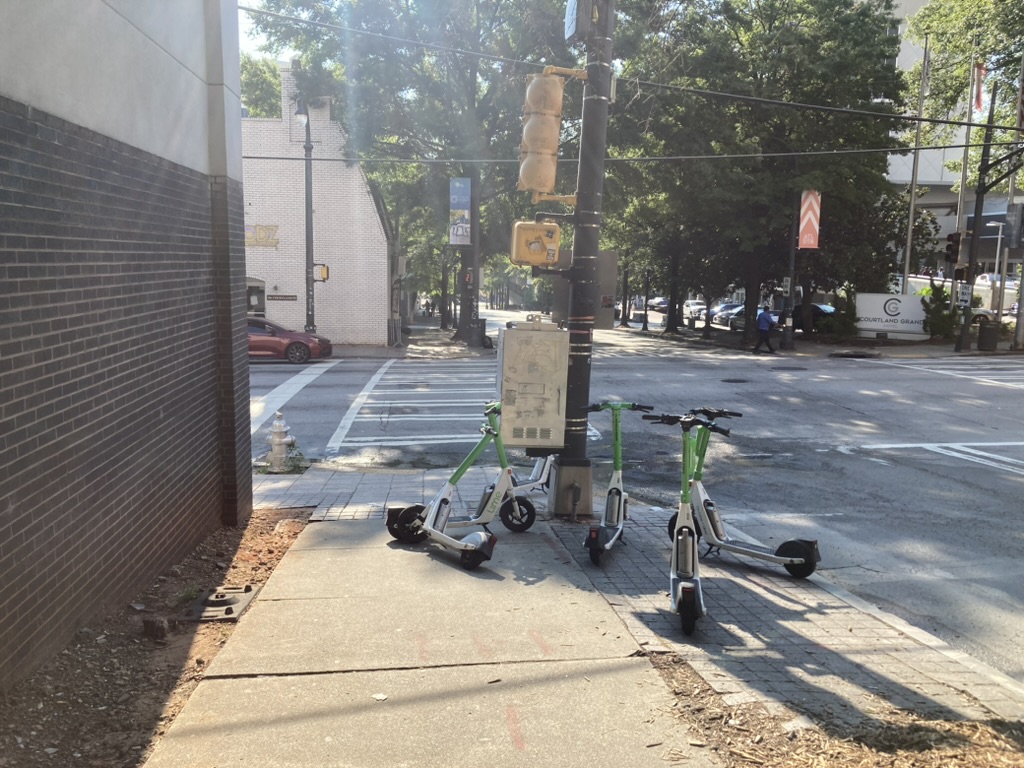 Growing interest and need in smart city applications and their potential impact on disability inclusion

Crucial need for more inclusive and participatory approaches (of affected groups) and for policy engagement

Future research should
Include more low-income countries
bridge the gap between smart city strategies and the lived experiences of people with disabilities
promote equity, empowerment, and social justice within urban environments
#ParkSmart: 
Never 
block Sidewalks
Photo: Author. Atlanta, Andrew Young Int. Blvd.
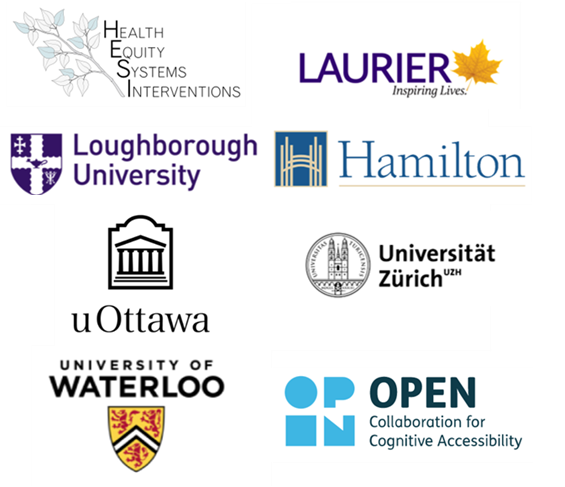 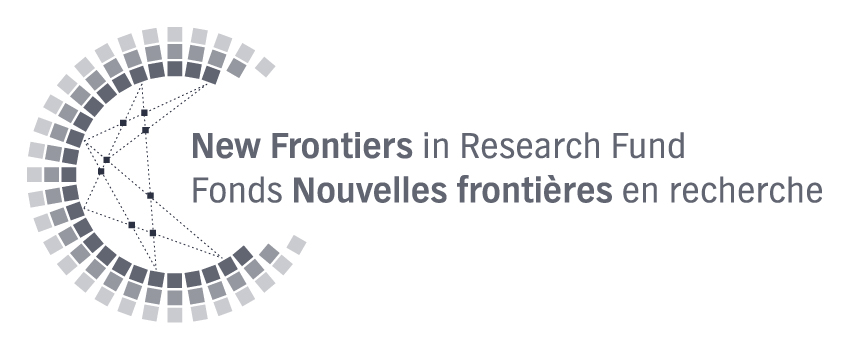 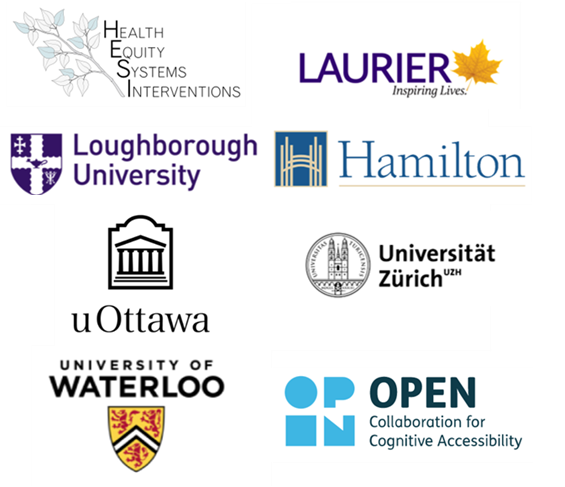 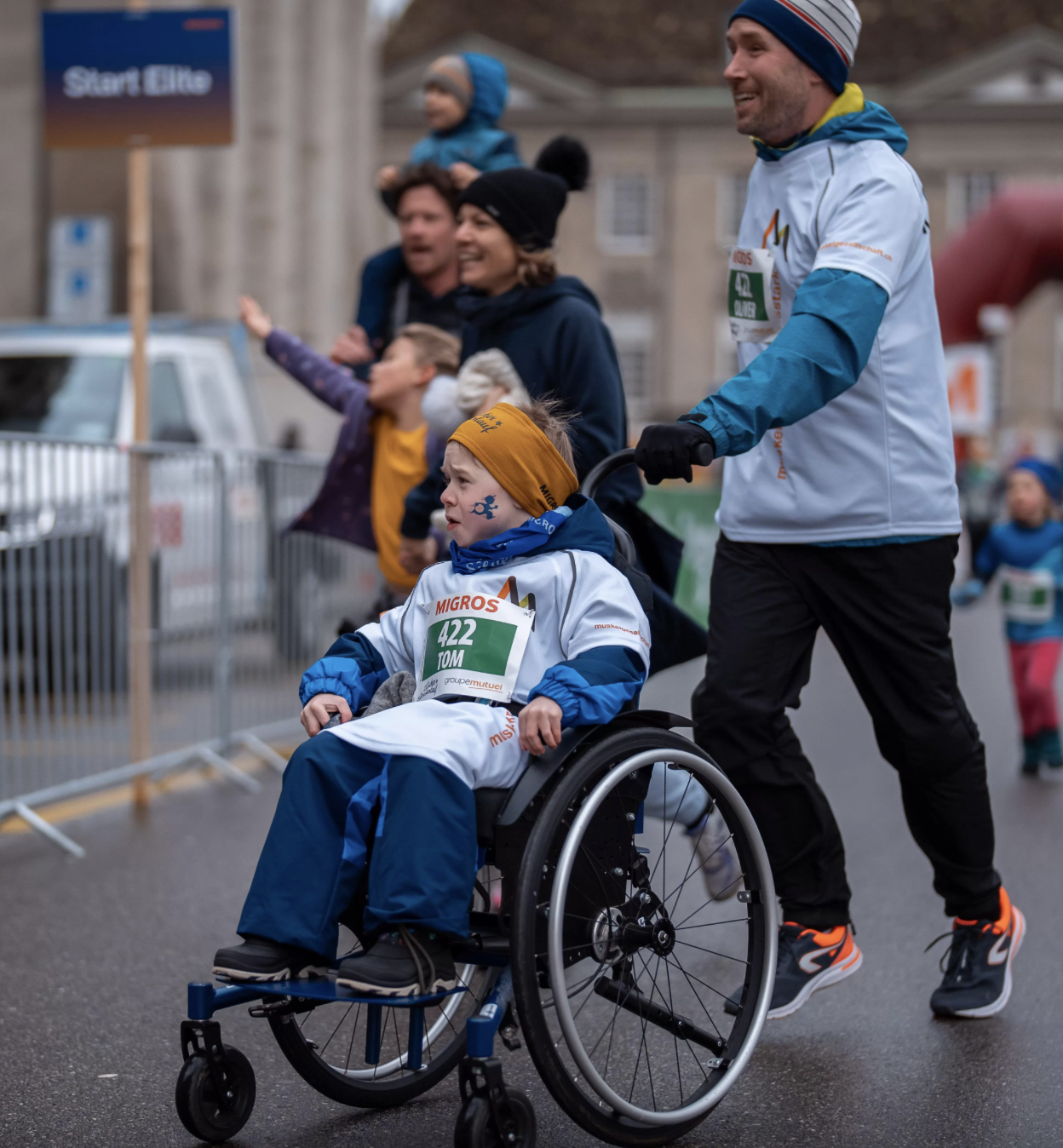 Thank you!
Dr. sc. Nat. Oliver Gruebner
Lecturer and Senior Researcher
Health Sciences and Medicine
University of Lucerne

Group leader Digital Public Health
Public Health Schweiz

President Duchenne Schweiz